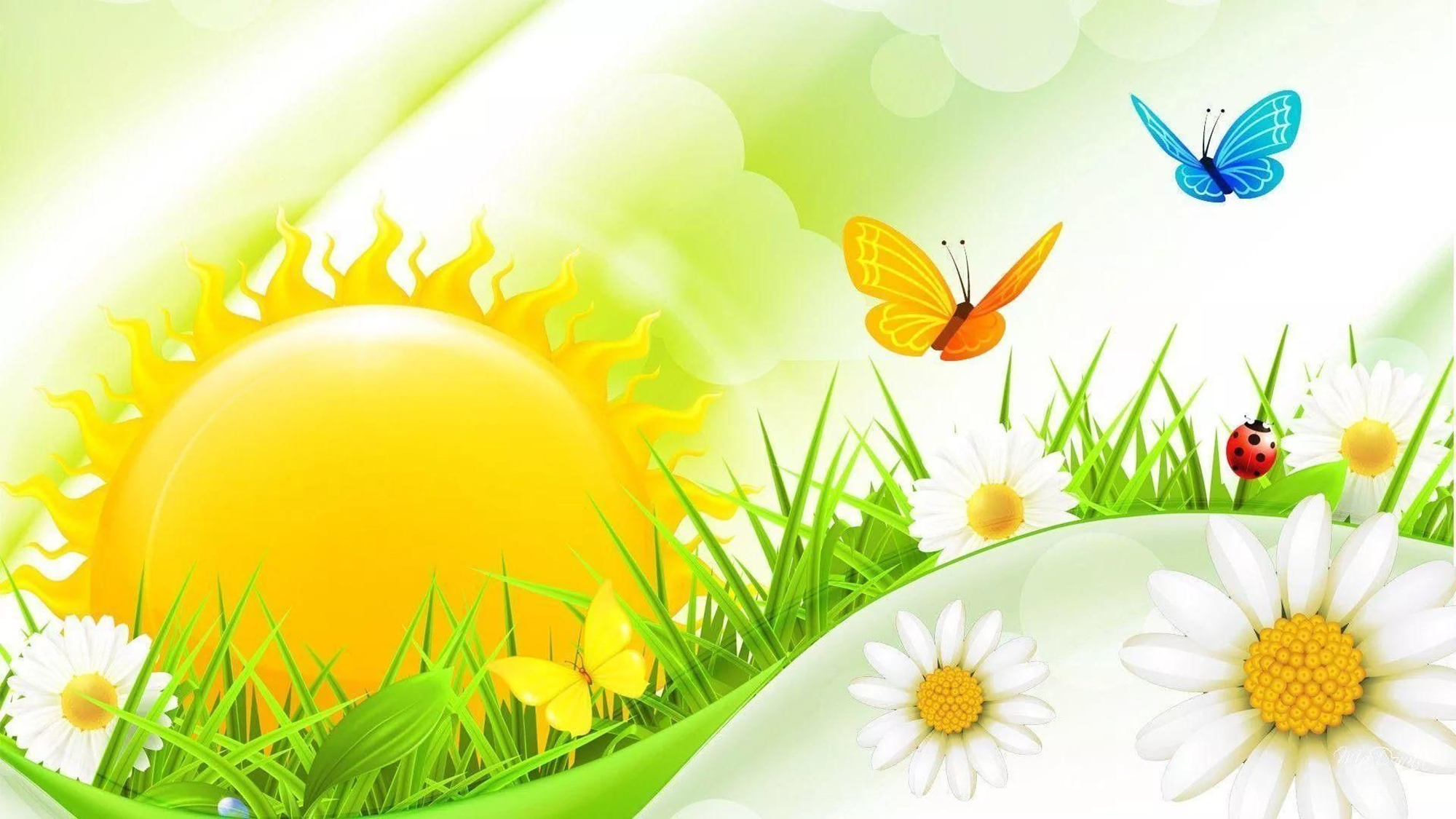 «Ақмола облысы білім басқармасының Степногорск қаласы 
бойынша Ақсу кентінің  № 2 
жалпы білім беретін мектебі»  КММ
ЖАЗ - 2025
Оқушылардың жазғы демалысы мен бос уақытын ұымдастыру